A l’origine de la patrimonialisation de la nature : du changement de perception au développement durable
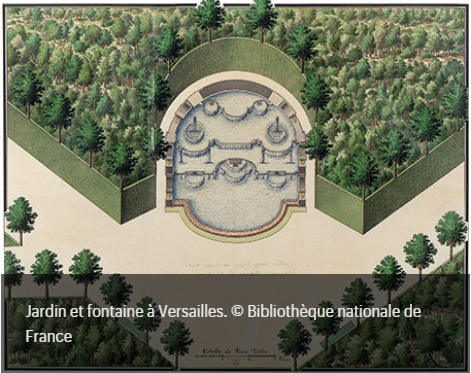 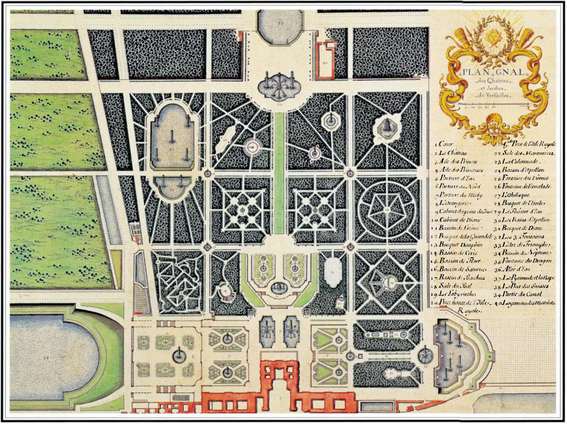 Les jardins de Versailles par 
Le Nôtre.
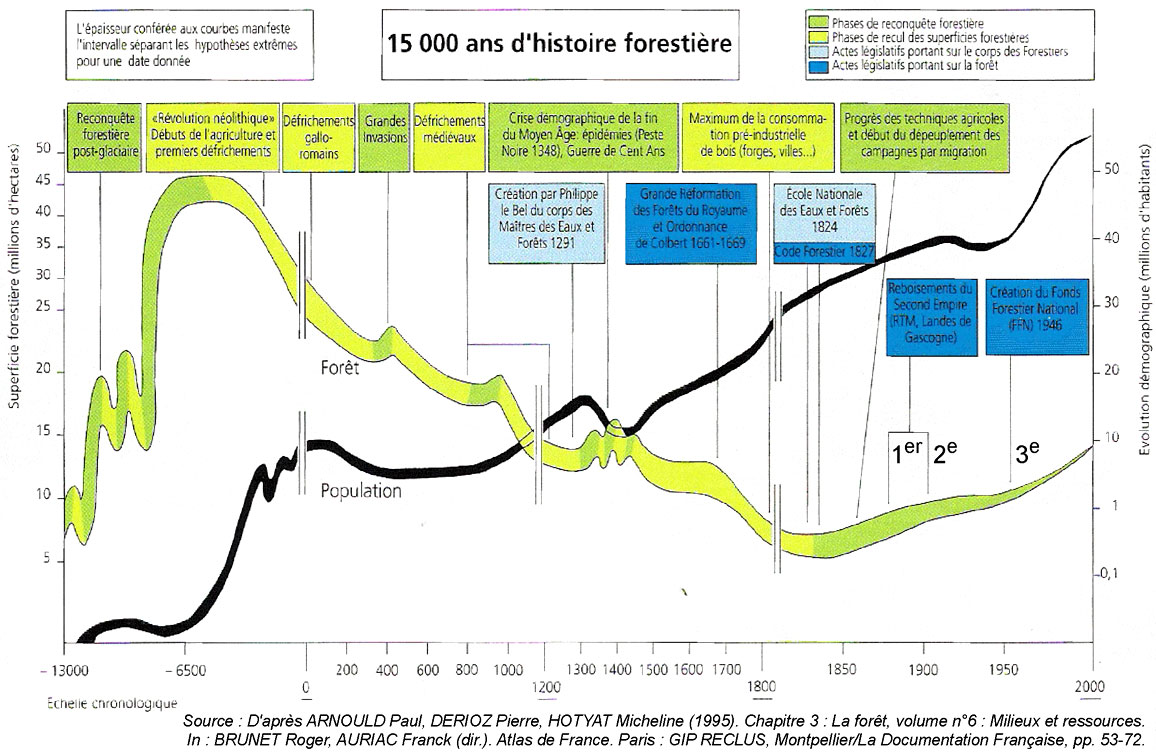 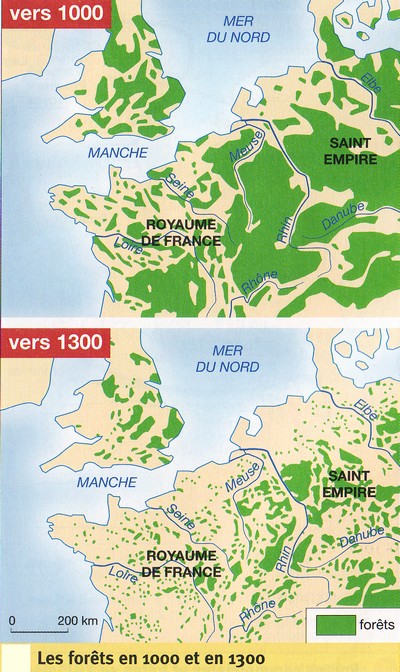 Source: manuel du secondaire
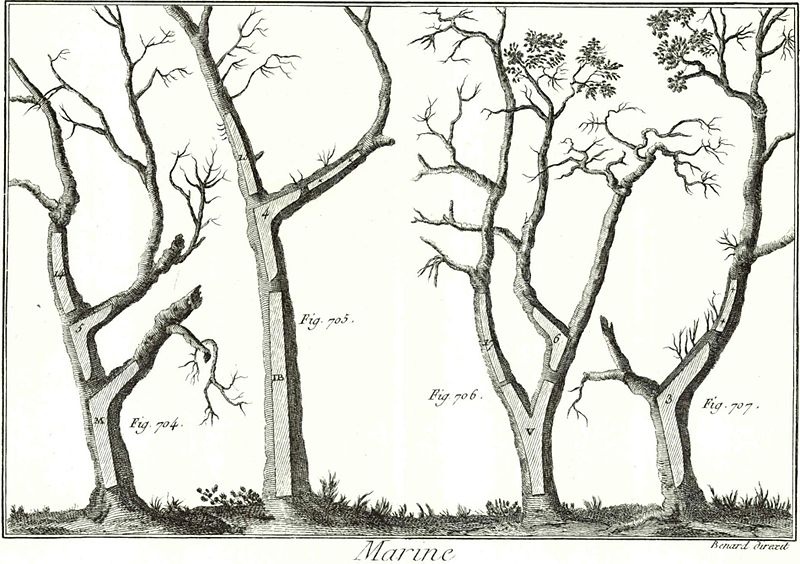 Arbres avec exemples de pièces de bois pour la construction navale. gravure du xviiie siècle, Encyclopédie méthodique Marine. Source Wikipedia
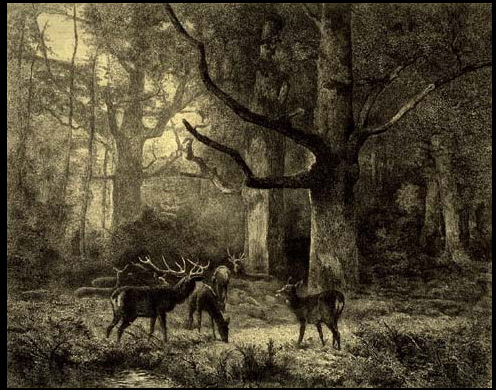 Forêt de Fontainebleau. Karl Bodmer 1850 . Source Wikipedia